Circle of Viewpoints
Emily Smith
Starting questions and Ideas.
How many of you have visited an art gallery?
What kinds of works were you drawn to? Why?
Circle of Viewpoints
Familiarize students with different viewpoint and perspectives that might lead students to explore, to recognize the and synthesize works of art. 
Develop the skills to be able to recognize different perspectives, in order to create an understanding of how others my be thinking and feeling.
Recognizing that others do think differently leading students to explore other viewpoints. 
To acquire a general understanding in order to have an almost completely open mind to topics, issues or events throughout the process.  
Asking questions that can increase understanding and lead to explorations of new ideas and perspectives.
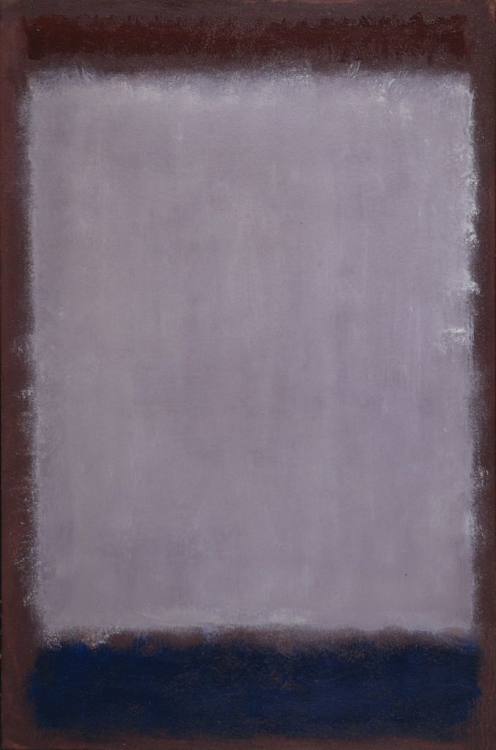 Practicingpainting by mark rothko “Lavender and Mulberry”
Questions to consider: 
1.) What emotion does this painting evoke? (how does it make you feel) 
2.) What do you believe is the subject matter in this work? What do you think the artist was trying to say or convey in this painting? 
3.) Do you think this painting is considered art? What makes something “art”?
4.) Why do believe the artists made the choices he did? (medium, composition, color, painting style)
http://24.media.tumblr.com/tumblr_ls2tk0yomx1qzn0deo1_500.jpg
Closing Questions and Comments
How could you use this strategy in your content area?
Do you have any new questions about this work?
What new perspectives and ideas did you gain from your peers?